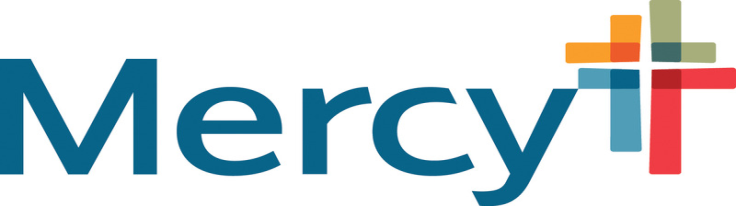 Because it shows that we ……………….
REALLY BELIEVE IN FULFILLING THE ROYAL LAW
James 2:8
We generally are quick to love ourselves.
We are also quick to forgive ourselves.
Mercy means: 
COMPASSION

Why should we extend mercy?
James 2:8-13
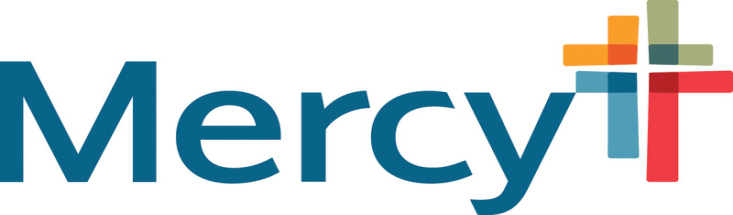 Because James says that we ……………….
NEED MERCY
James 2:9-13
First, we are all guilty of sin
Second, don’t be a hypocrite
Third, mercy is only extended to the merciful
James 2:8-13
Mercy means: 
COMPASSION

Why should we extend mercy?
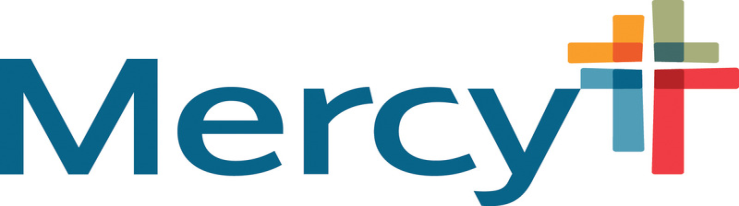 Because it shows that we ……………….
BELIEVE MERCY TRIUMPHS OVER JUDGMENT
James 2:13
Better to be compassionate than judgmental
Consider this statement in the context of Calvary
James 2:8-13
Mercy means: 
COMPASSION

Why should we extend mercy?